Let’s ‘Face it’: Striving for Fair, accurate and transparent assessment
Dr Karen Ford
Copyright © 2013 Karen Ford
[Speaker Notes: Use your own title as appropriate but please acknowledge where the activity comes from at some point in the proceedings and invite feedback to pass back to Karen  at:  karen.ford@shu.ac.uk  – thanks.]
Learning outcome
By the end of the session, you should be able to: 
Discuss how to assess student work accurately and fairly
Copyright © 2013 Karen Ford
[Speaker Notes: Here are the learning outcomes (this is the one related to the ‘Face it’ activity – see the PDF of entire three hour workshop for wider context)

We will be talking about learning outcomes in relation to assessment later more today.]
Overview
Assessment: 
Marking student work
Using assessment criteria
Moderation and external examiners
Copyright © 2013 Karen Ford
Assessment: Key concepts
Validity: The assessor is measuring what the assessment is intended to measure

Reliability: Consistent marking - as an individual and among markers
Copyright © 2013 Karen Ford
[Speaker Notes: Briefly outline these and say we will focus on validity first]
Constructive Alignment Biggs (2011)
Intended Learning Outcomes
Teaching & Learning Activities
Assessment Tasks
[Speaker Notes: Framework for learning design
Intended Learning outcome – what the learners are expected to achieve – intended because you can never be sure that they will achieve them.  
Assessment tasks – how the outcomes are measured
Teaching & learning activities -  to enable learners to achieve outcomes 

Called Constructive Alignment 

Don’t linger – simple example coming on next slide
Reference: Biggs, J.B. & Tang, C. (2011). Teaching for quality learning at university: what the student does.  Maidenhead: Open University Press, 4th ed.]
Example
Learning outcome
Students will be able to identify different types of unfair means
Teaching and learning activities
A lecture on types of unfair means
Assessment task
Multiple choice exam questions which require identification of types
Copyright © 2013 Karen Ford
Decision makers and processes
Who decides
Learning outcomes
Assessment tasks
Teaching and learning activities
When and how?
Copyright © 2013 Karen Ford
[Speaker Notes: 1 minute with a neighbour to discuss
For a module (programme too) who decides?
When?]
Answer…
Course Directors/Module convenors
When programmes/modules created or revised
Approval via a university process
Not part of your remit(?), but marking validly and reliably is(!)
Copyright © 2013 Karen Ford
[Speaker Notes: Present these answers and see if they have anything to add.

Then move on.]
Validity
So how can we ensure the assessor (you as marker) is measuring what the assessment is intended to measure?
Time to do some marking…
Copyright © 2013 Karen Ford
[Speaker Notes: There is likely to be a wide range of knowledge amongst participants about assessment criteria.  
The first activity is designed to help us consider why we use assessment criteria, ILOs and briefs and what happens when we don’t.
Ask participants who are knowledgeable about assessment to please just go with it, so others get the benefit of working through the process.
Ask all while marking write down any issues or observations to fed into later discussion.]
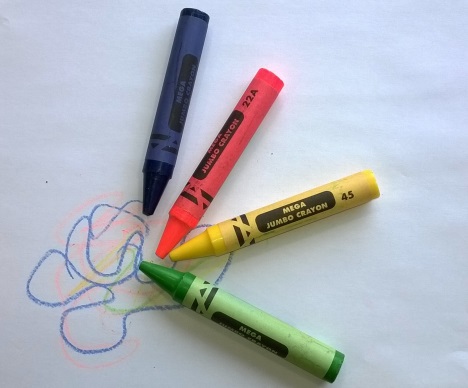 The design brief
Create an illustration for a greeting card using the theme “Emotions”.  The illustration should use a range of colours and the design should be flexible to enable adaptation to a range of card formats.
Copyright © 2013 Karen Ford
[Speaker Notes: Ask participants to imagine they are a design tutor(!)
This the design brief their students were given]
Grade the illustration
Merit?
Pass?
Fail?
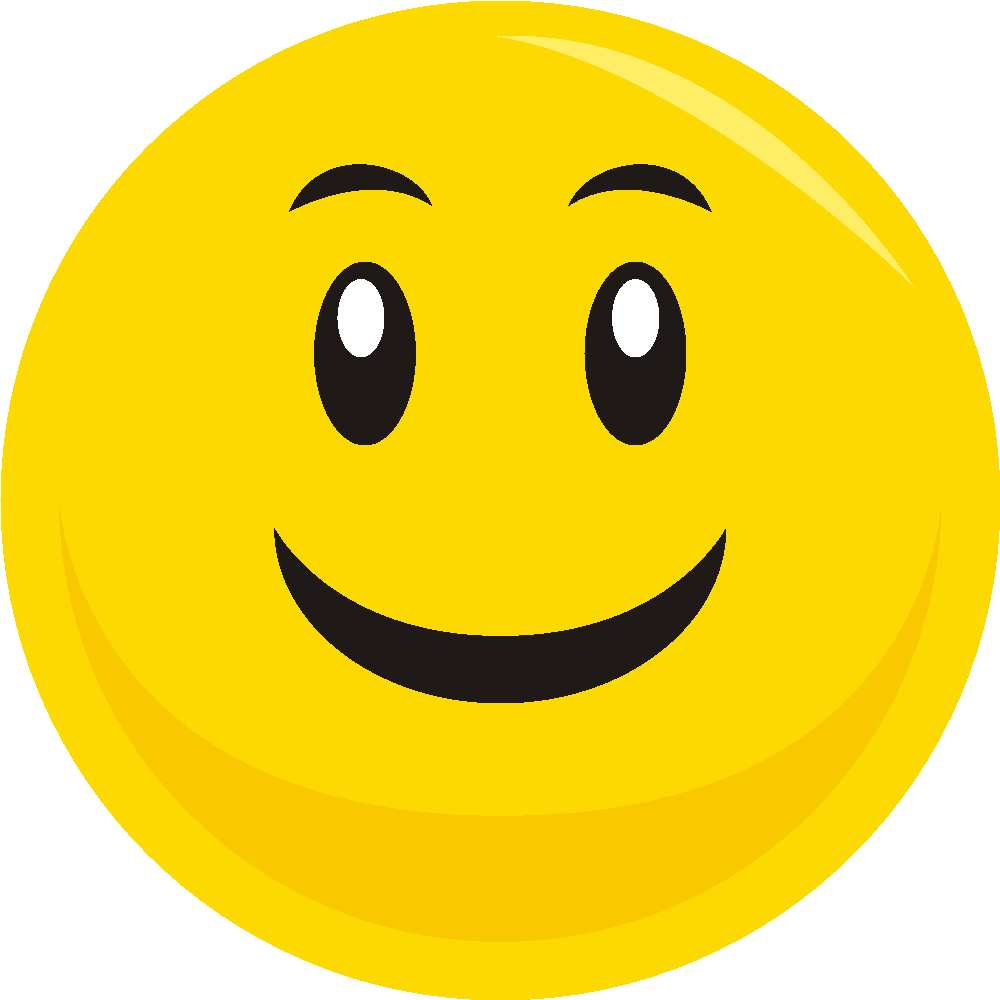 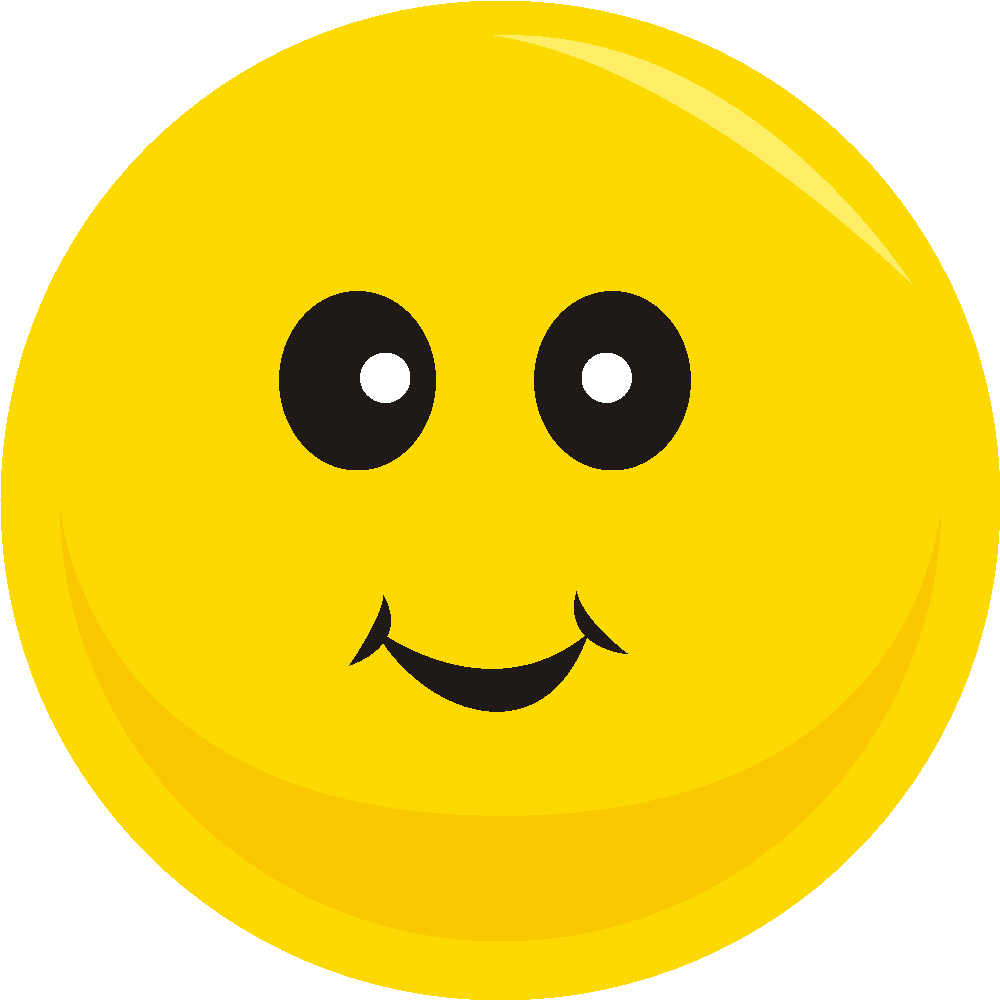 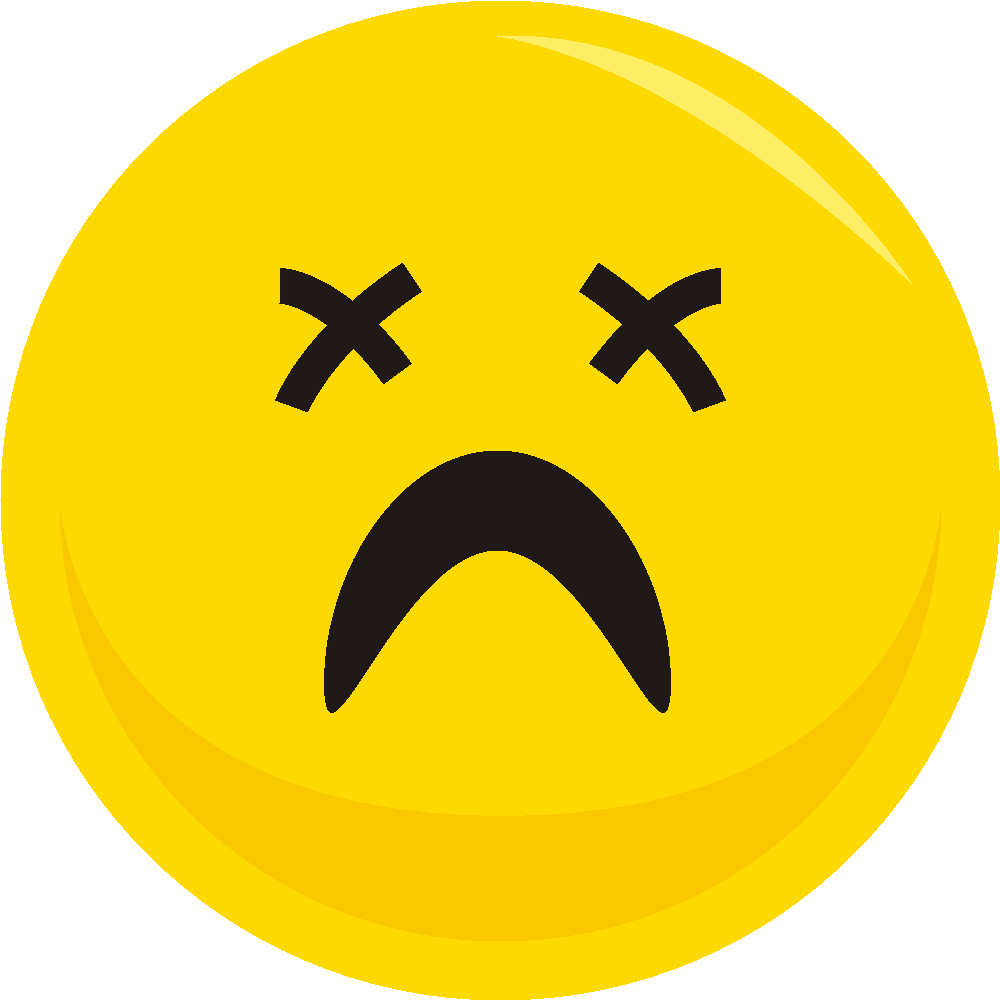 Copyright © 2013 Karen Ford
[Speaker Notes: Tell them to get ready to grade the illustration
Three possible grades:  Merit, Pass or Fail
They will be given 2 minutes to decide on their own.  While marking write down any issues, or observations to feed into later discussion.]
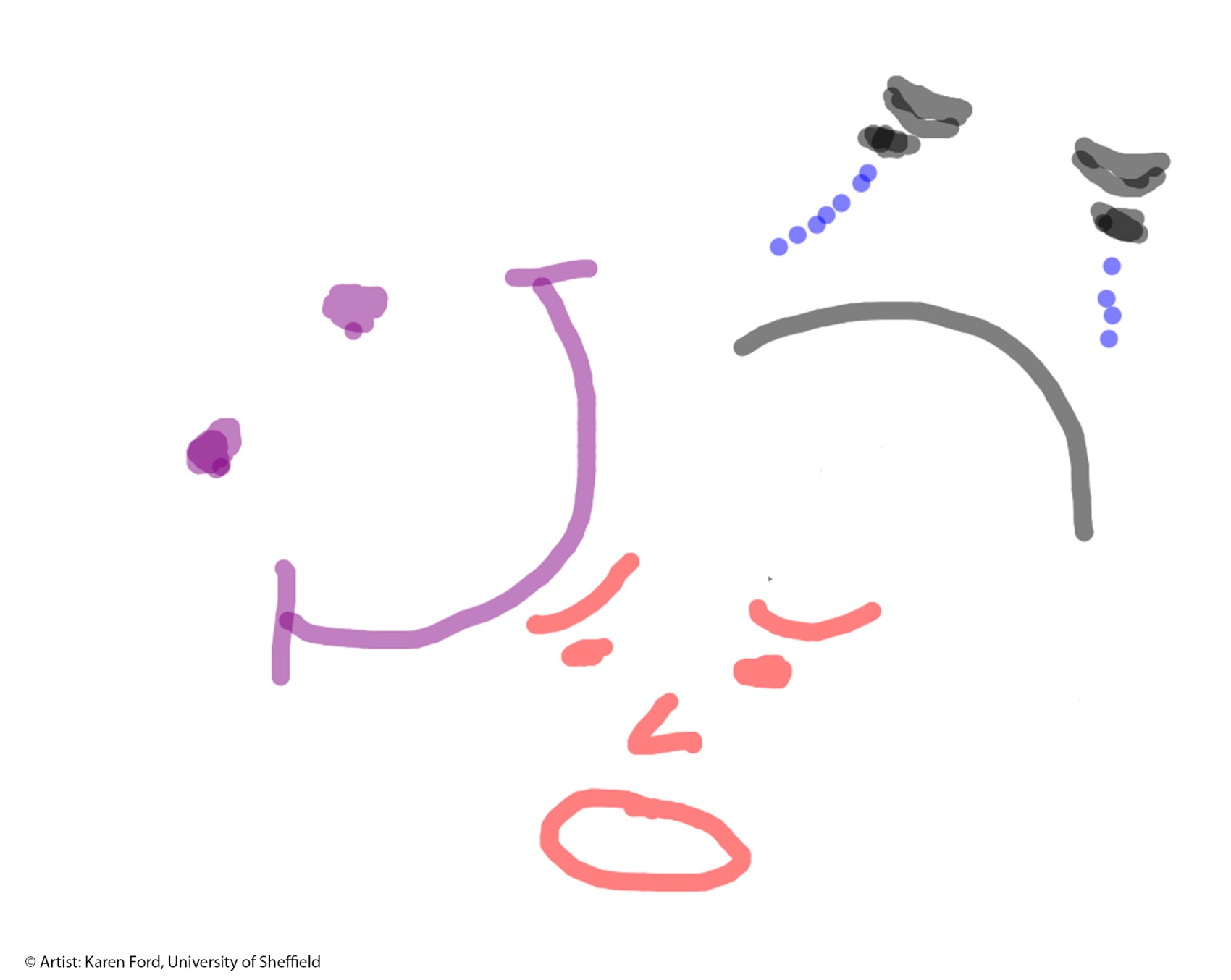 Copyright © 2013 Karen Ford
[Speaker Notes: Give 1-2 mins to make a decision then:

If you have a small group (less than 40):
Give the blank white cards and get them to record their grade privately without discussion and turn the card face down in front of them.

When you give the signal they reveal the grade awarded to each other.

They take a tally for each grade on the table and report back – summarise in tabular form on whiteboard if poss.

If in larger group:

Take a show of hands for each grade:

Who thinks Pass, Merit, Fail?]
Marking outcome
Did we all agree on the grade to be awarded?
Why, why not?
If we all agree, have we marked accurately?
Ask yourself how would we know? (think about evidence)
Copyright © 2013 Karen Ford
[Speaker Notes: Did we all agree on a Merit, pass or fail

Why/why not

And even if we did – does this mean we marked accurately?

No- because we do not know how we each came to the judgement we made
Ask them to think about the last question then move to the next slide which  lists the evidence for achieving learning outcomes]
What were we measuring (outcomes)?
Communicates specific emotions clearly
Uses an appropriate range of emotions
Uses a range of colours
Uses space in a flexible way to enable adaptation to alternative card formats
Mark again using these
Copyright © 2013 Karen Ford
[Speaker Notes: The learning outcomes for this were that students’ illustrations would demonstrate

Create a greeting card illustration on the theme of Emotions that:
Communicates specific emotions clearly
Uses an appropriate range of emotions
Uses a range of colours
Uses space in a flexible way to enable adaptation to alternative card formats]
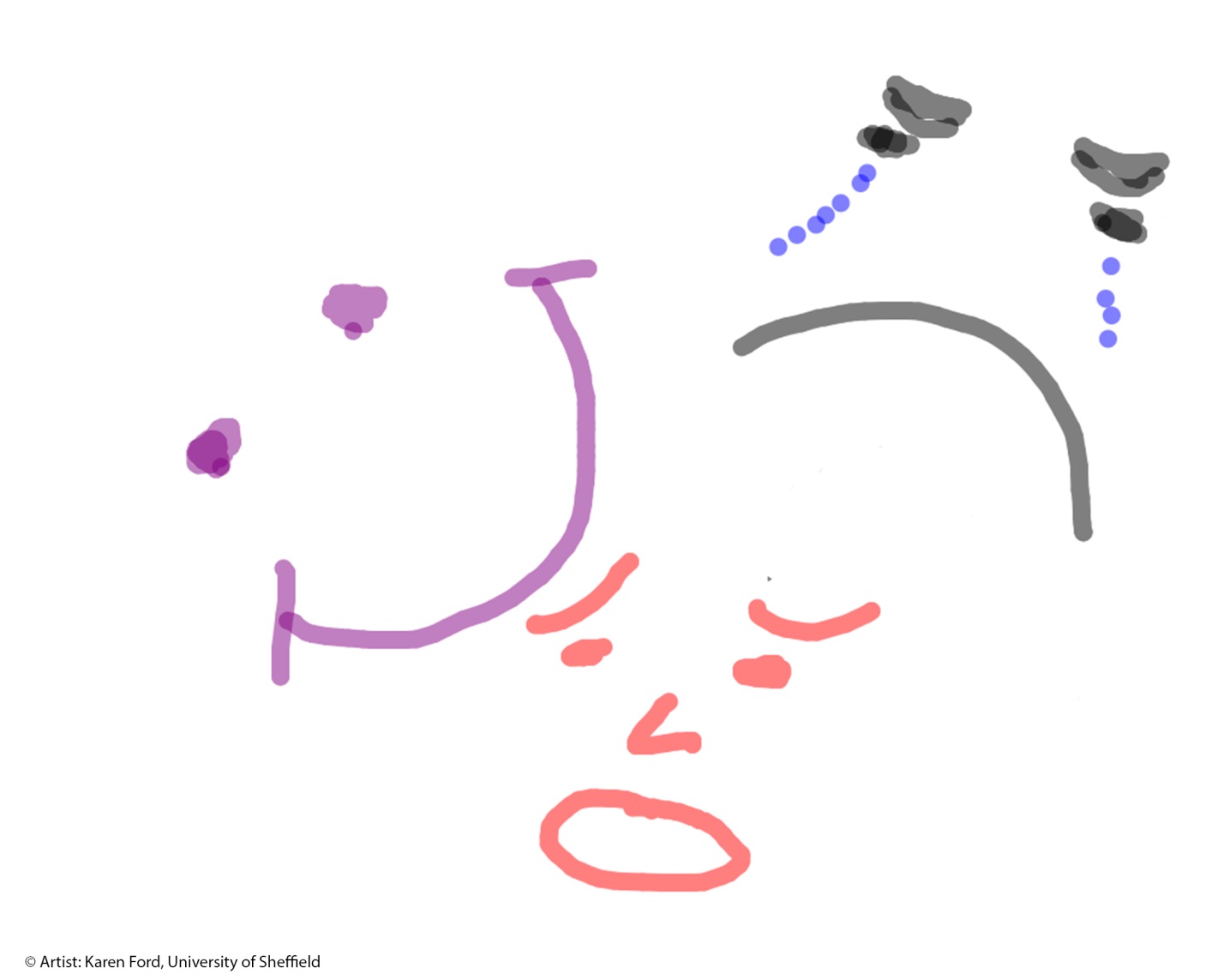 Communicates specific emotions clearly
Uses an appropriate range of emotions
Uses a range of colours
Uses space in a flexible way to enable adaptation to              alternative card formats
Copyright © 2013 Karen Ford
[Speaker Notes: Give a few mins to make a decision then do as before (below):
This time also ask if anyone changed their mind from the first marking…why?
----------------------------------------------------
If you have a small group (less than 40):
Give out blank white cards and get them to record their grade privately without discussion and turn the card face down in front of them.

When you give the signal they reveal the grade awarded to each other.

They take a tally for each grade on the table and report back – summarise in tabular form on whiteboard if poss.

If larger group:

Take a show of hands for each grade:

Who thinks Pass, Merit, Fail?]
Marking outcome
Did we all agree on the grade to be awarded?
Why, why not?
If we all agree, have we marked accurately?
What else do we need to know?
Copyright © 2013  Karen Ford
[Speaker Notes: Did we all agree on a Merit, pass or fail this time

Why/why not

And even if we did – does this mean we marked accurately?

No - because we still do not know how exactly we each came to the judgement we made
We only know what evidence of achievement to look for what else do we need to know? 
– elicit answer from whole group (level of achievement)
Or just move to next slide.]
Assessment criteria specify
The evidence used to determine the achievement of the learning outcomes
Evidence used to determine the level of achievement
Copyright © 2013 Karen Ford
[Speaker Notes: We need the level – see next slide]
Copyright © 2013 Karen Ford
[Speaker Notes: Distribute the assessment criteria handout 1 per person.
Elicit all the names for this item e.g. matrix, rubric etc etc
Tell them they will be given longer to assess this time and that they need to tick the ‘box’ for each aspect to show their decisions for each.
Remind them to write down and issues or observations for the discussion that’s coming up.

If anyone asks about weighting say its equally weighted – if not say nothing about this.]
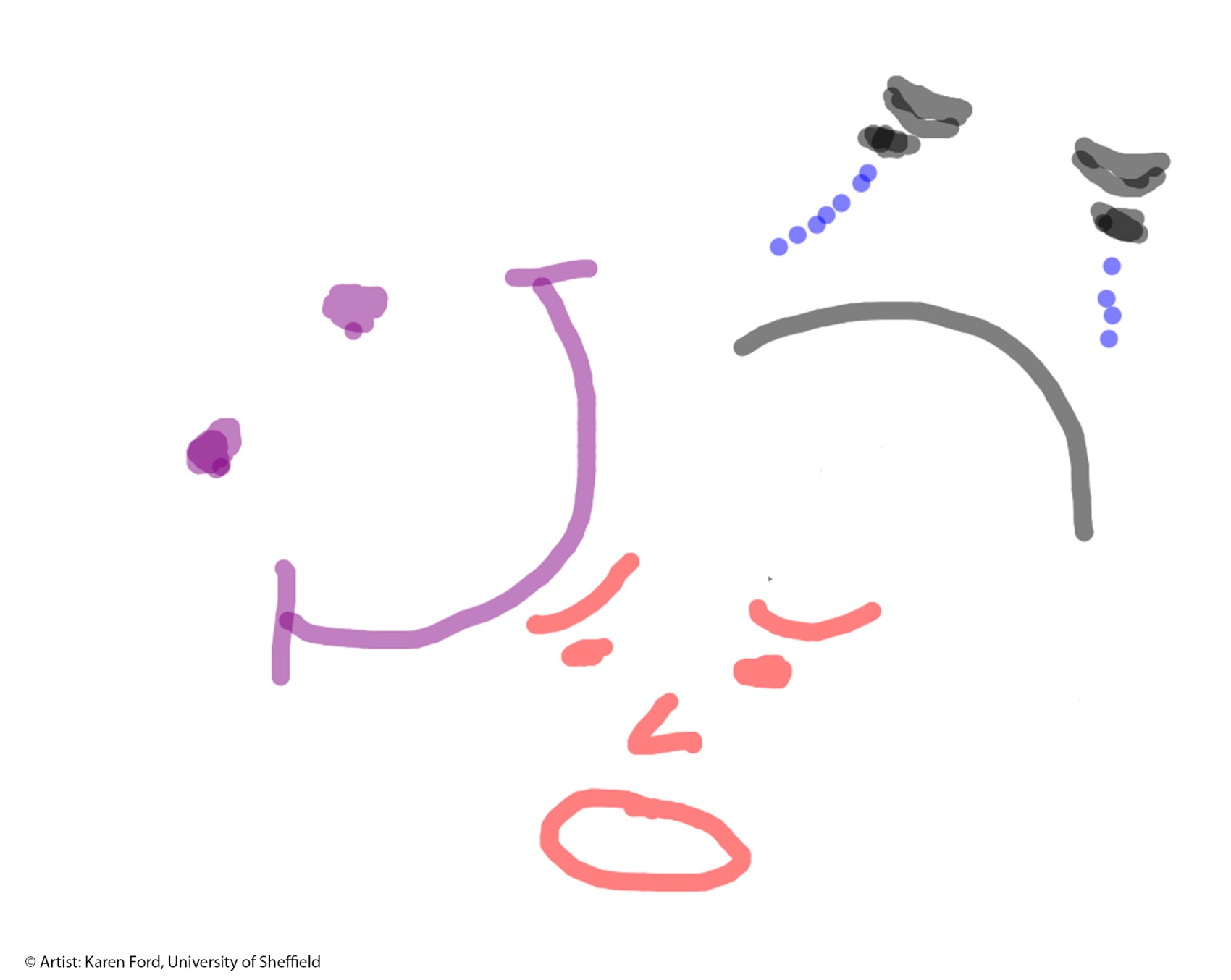 Copyright © 2013  Karen Ford
[Speaker Notes: After giving them longer (you judge how long) to mark, ask them to calculate/determine the overall grade to be awarded.  
Someone should ask about weighting if it hasn’t already come up.  
Observe the number of Merit, Pass and Fail as before.]
How did we do this time?
Did we all agree?
What issues does this raise for you?
What can you do about them?
Copyright © 2013  Karen Ford
[Speaker Notes: We might not still all agree – i.e. not consistent among markers – this is reliability which we will talk about next.

Ask them to discuss with peers:
The grade you awarded and why – look for areas of agreement and disagreement
What issues did you discover from discussion and as you were assessing?
After the discussion ask groups or areas of the room to feedback their findings, in particular problems and how they could be addressed.
Things to note if don’t come out of feedback (below are the key ones only – there are many more).
The criteria forces you to ‘pass’ even though the drawing is quite poor and unlikely to be acceptable greeting card material(!)
Point out no learning outcomes related to purpose or atheistic qualities and therefore no assessment criteria for this either
We don’t know the weighting or if any aspect of the criteria has to ‘pass’ for the overall grade to be a pass
How to measure ambiguity – you are marking alone so how can judgements be made about agreement!
Use of terms and their meaning in this case is ‘appropriate use of colour’ really just about the number used – format could be specified in sizes or templates?
Exemplars could be used to ‘standardise’ / calibrate markers before marking to strive for consistency. 
Giving the criteria to students and supporting them to develop their assessment literacy (e.g. through working with exemplars) 
Finally ask how these issues are dealt with in their own experience of marking – this usually happens without having to prompt.]
Valid marking
Discuss any concerns about the criteria to your Module contact (this can help for the future)
However, your opinion of the criteria is irrelevant from a marking point of view
To ‘ensure’ valid marking you must use the criteria
Copyright © 2013  Karen Ford
[Speaker Notes: Suggestions for what to do if you experience problems with the criteria…pointing out the injustice to students of not applying the criteria consistently when you mark their work.  
Also, the problems that arise by of comparing pieces of work with each other instead of using the criteria against each one.]
Checklist for markers:
What is the assessment task?
What teaching and learning activities have led to the assessment task?
What learning outcomes are being assessed?
What are the assessment criteria -evidence for achievement and levels
Copyright © 2013  Karen Ford
Review: Key concepts
Validity: The assessor is measuring what the assessment is intended to measure
Reliability: Consistent marking - as an individual and among assessors (markers) 
…and consistency across assessment activities e.g. exam papers across cohorts (but not your remit?)
Copyright © 2013  Karen Ford
[Speaker Notes: Recapping this far

Now time for reliability 

Standardisation of markers
Inter reliability – between markers
Intra reliability – by same marker

Assessment task reliability (one year to the next and if there is more than one paper).  
Inter reliability – between papers
Intra reliability – between questions]
Factors Affecting Reliability
With your neighbours….
…..brainstorm the factors that can affect reliability in assessing student work.
…..identify what can be done to improve reliability?
Copyright © 2013 Karen Ford
[Speaker Notes: 2-3 mins with neighbours then be ready to report your ideas back to the group

Take answers to factors that can affect reliability expected responses – subjectivity, bias, ‘the pile’, time constraints etc

Move to next slide for answer to what can be done…]
Processes
Standardisation
To the marking criteria for individual marker consistency (before marking)
Ask how your department does this (e.g. samples of work)
Moderation
Consistency among markers
Copyright © 2013 Karen Ford
[Speaker Notes: These are the processes designed to ensure reliability …well at least strive for it…

What happens in your department?]
External Examiners
The purpose of the external examiner system is to ensure:
the assessment system is rigorous, equitable and is fairly conducted,
student performance and degrees awarded are of an appropriate standard and are comparable nationally
Copyright © 2013 Karen Ford
[Speaker Notes: Ask if anyone has experience of working with an External examiner – draw on that for an overview
If not add your own experience in here.]
Add to your checklist…
What is the assessment task?
What teaching and learning activities have led to the assessment task?
What learning outcomes are being assessed?
What are the assessment criteria -evidence for achievement and levels
How will you be inducted?
How will you be standardised (e.g. examples of assessed work)
How will the assessment be moderated (and what is your role?)
Copyright © 2013 Karen Ford
[Speaker Notes: Practice will vary – check in advance do not wait until you have a pile of marking or skills sessions to assess, ask at the beginning of the module.]
Learning outcome revisted
Can you:
Discuss how to assess student work accurately and fairly?
Copyright © 2013 Karen Ford
[Speaker Notes: Can you do these now?]
Reference
Biggs, J.B. & Tang, C. (2011). Teaching for quality learning at university: what the student does.  Maidenhead: Open University Press, 4th ed.
Copyright © 2013 Karen Ford